Educator Preparation ProgramsSeptember 20, 2023
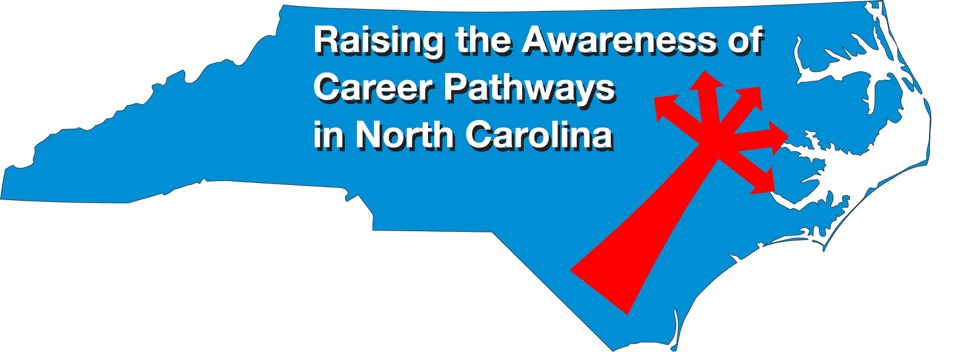 Download the PowerPointand access the recording:www.ncperkins.org/presentations
Career & Technical Education Team
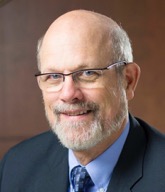 Dr. Bob Witchger
CTE Director, Team Perkins
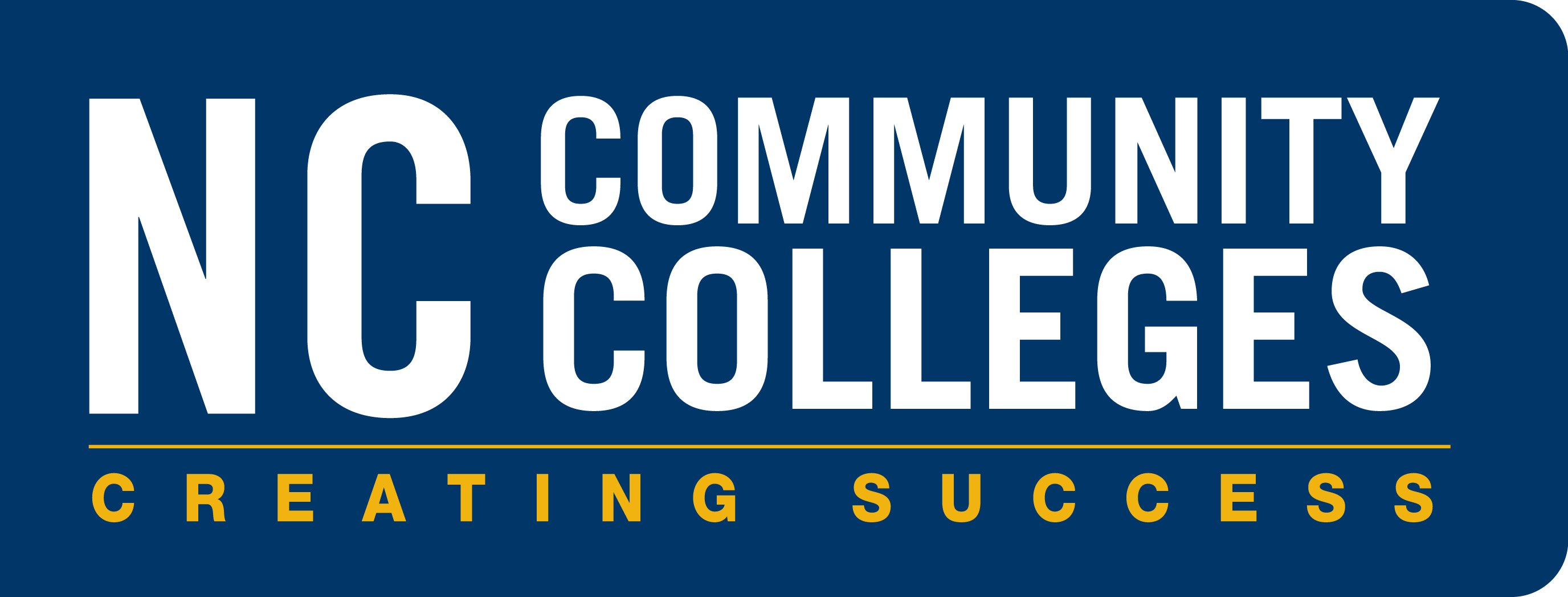 [Speaker Notes: Dr. Robert (Bob) Witchger
NCCCS, CTE Director
919-807-7126
witchgerb@nccommunitycolleges.edu]
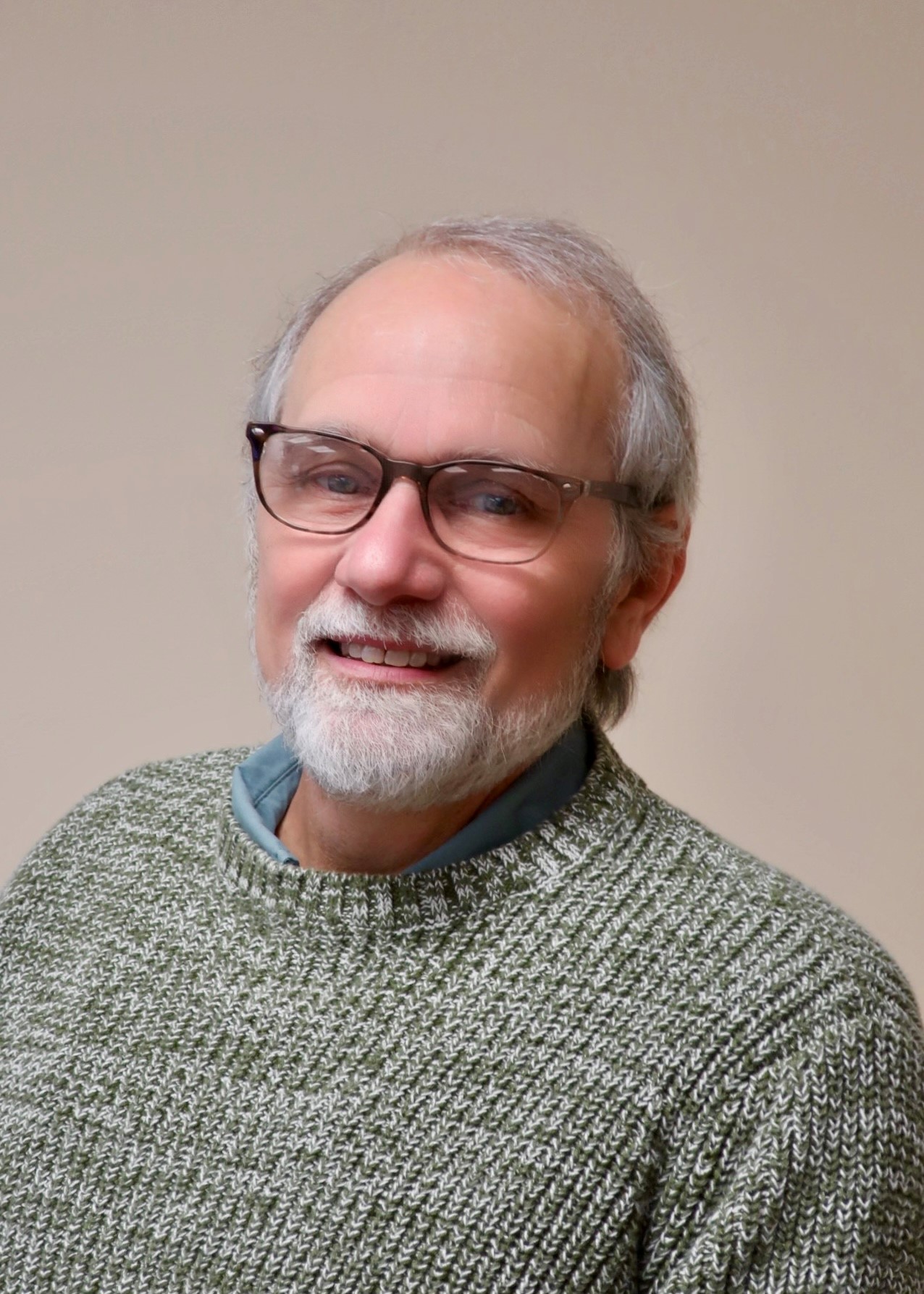 Dr. Tony Reggi
CTE Associate Director,
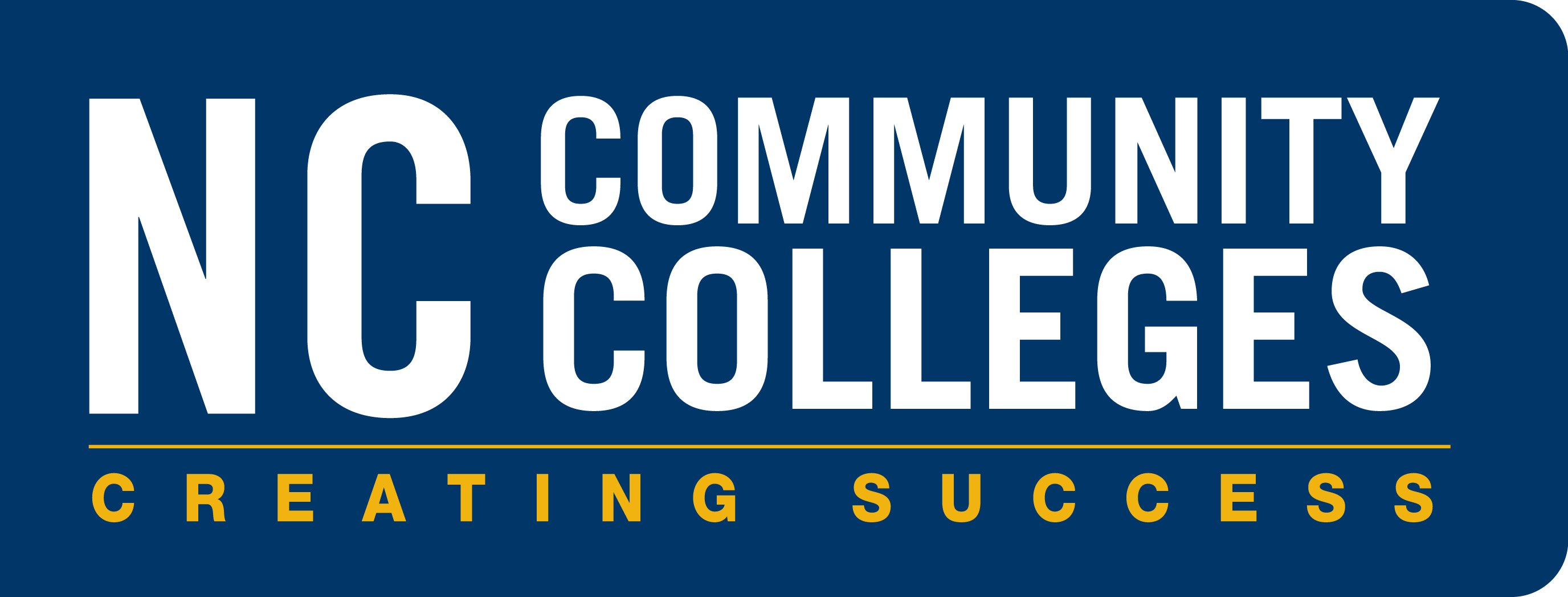 [Speaker Notes: Tony Reggi
919-807-7131
reggia@nccommunitycolleges.edu]
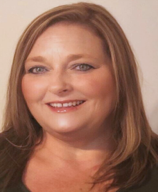 Dr. Mary Olvera
CTE Coordinator and Program Administrator
Public Service Technologies, Agriculture and Natural Resources Technologies, and Commercial Artistic Productions
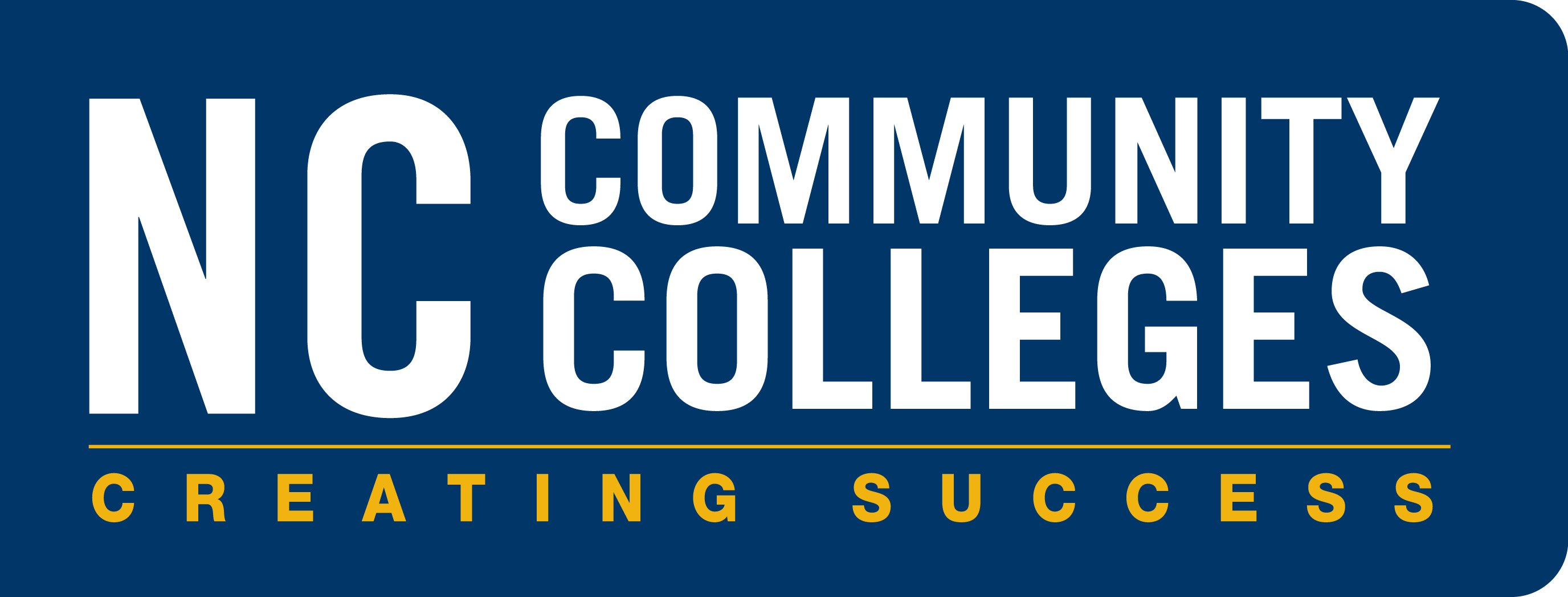 [Speaker Notes: Dr. Mary Olvera
Career and Technical Education Coordinator & Program Administrator
Public Service Technologies, Agriculture and Natural Resources Technologies, and Commercial Artistic Productions
North Carolina Community College System Office
919-807-7120
olveram@nccommunitycolleges.edu]
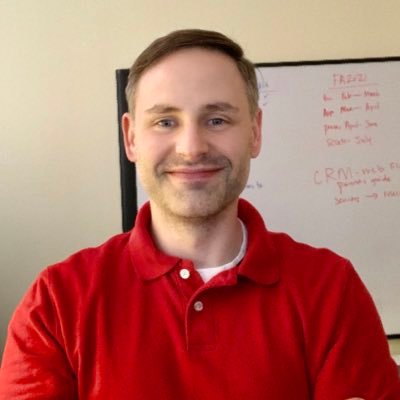 Aaron Mabe
Coordinator for Career and College Promise
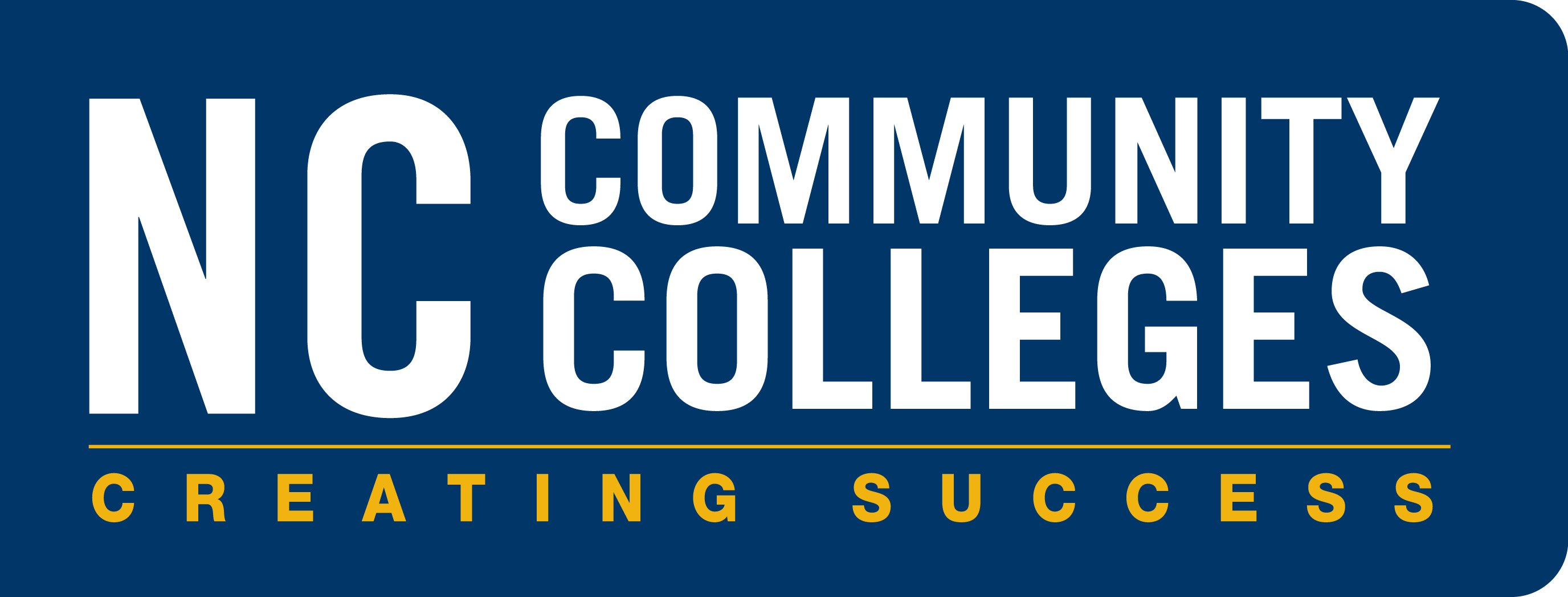 [Speaker Notes: Aaron Mabe
919-807-7098
mabea@nccommunitycolleges.edu]
Elementary Education Residency Licensure Certificate
Educator Preparation Program (EPP)
The Elementary Education Residency Certificate curriculum provides a course of study leading to the development of the general pedagogical competencies needed to become certified to teach by the North Carolina Department of Public Instruction. 

Course work includes learning theory, instructional/educational technology, diverse learners, school policies and procedures, expectations and responsibilities of educators, teaching strategies/methods for specific content/specialty areas, formative/summative assessment, data informed practice, and classroom organization/management to enhance learning. 

Graduates should meet general pedagogical competencies and demonstrate effective teaching practices. Additional requirements, such as pre-service training, passing the state required assessments, and the criteria included in the North Carolina Teacher Evaluation System, are required for licensure.
Colleges Approved to Offer Elementary Education Residency Licensure Certificate
Alamance Community College
Blue Ridge Community College
Brunswick Community College
Catawba Valley Community College
Central Carolina Community College
Central Piedmont Community College
Davidson-Davie Community College
Durham Technical Community College
Fayetteville Technical Community College
Forsyth Technical Community College
Johnston Community College
Lenoir Community College
McDowell Tech Community College
Pitt Community College
Richmond Community College
Robeson Community College
Sampson Community College
Stanly Community College
Western Piedmont Community College
Pitt Community College (pending SBE approval)
Robeson Community College (pending SBE approval)
Elementary Education Residency Licensure Certificate Program and Requirements
Courses:

EDU 270 Effective Instructional Environments
EDU 272 Technology, Data, and Assessments
EDU 277 Integrated Curriculum and Instructional Strategies: Math/Science
EDU 278 Integrated Curriculum and Instructional Strategies: Social Studies/ELA 
EDU 279 Literacy Development and Instruction 
EDU 283 Educator Preparation Practicum
Requirements:

Bachelor’s Degree
Minimum GPA 2.7
24 hours of general education coursework OR
Passed NCSBE Content Exam
Employed in public school classroom
Elementary Education Teachers
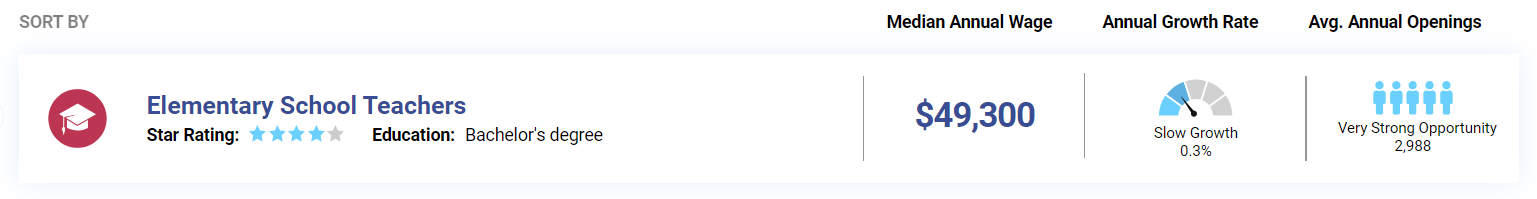 [Speaker Notes: From nccareers.org]
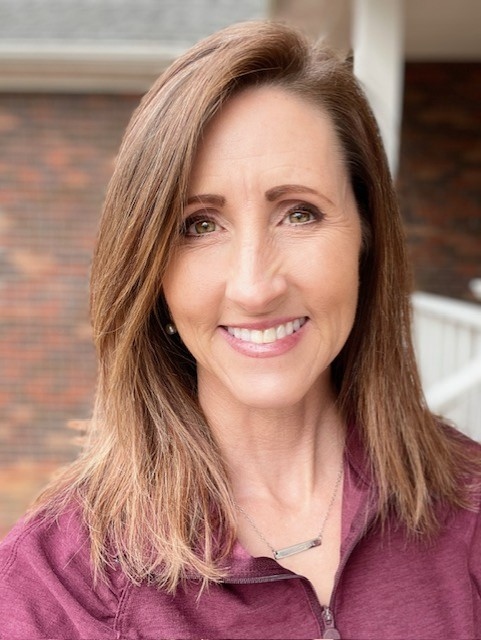 Stanly Community College
Sue Drake
Program Head K-12 Education
Stanly Community College
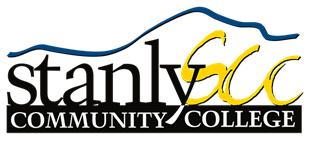 [Speaker Notes: Sue Drake
704-991-0286
sdrake3244@stanly.edu]
Stanly Community College and Stanly County Schools MOU Signing Event
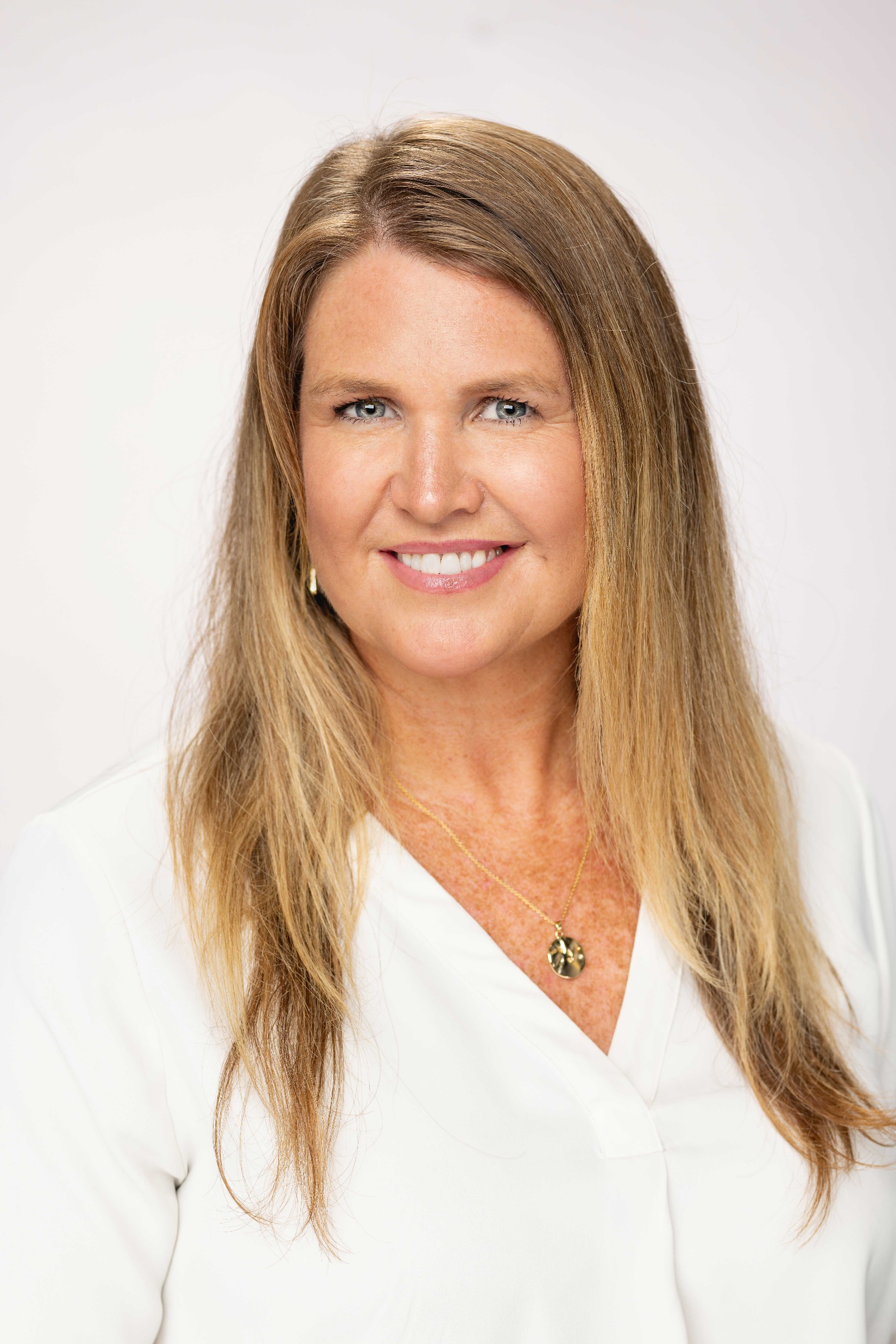 Central Piedmont Community 
College
Jennifer Perkins
Program Chair
Education K-12 and EPP Director
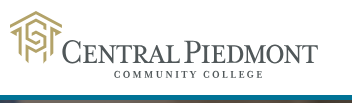 [Speaker Notes: Jennifer Perkins
704-330-6753
Jennifer.perkins@cpcc.edu]
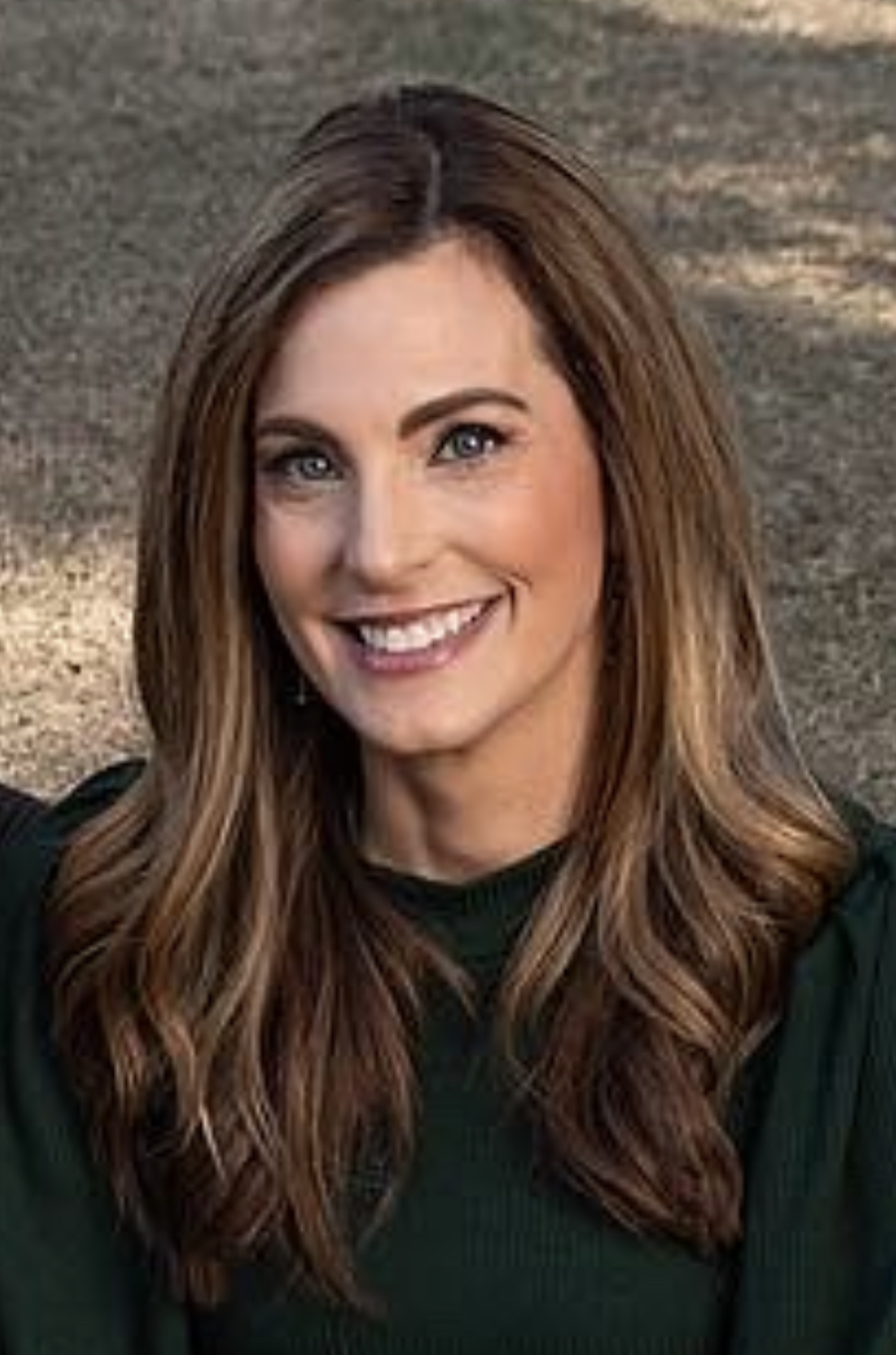 Fayetteville Technical Community College
Heather Craven
Program Director
Residency Licensure Certificate Program
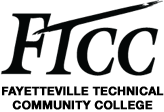 [Speaker Notes: Heather Craven
910-678-9790
cravenh@faytechcc.edu]
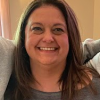 Western Piedmont Community College
Kasey Gardner
Coordinator
Early Childhood Education
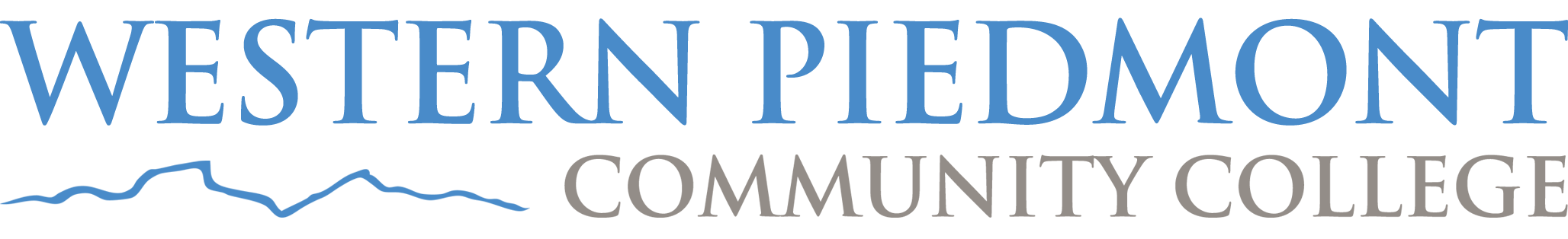 [Speaker Notes: Kasey Gardner
828-448-3133
kgardner@wpcc.edu]
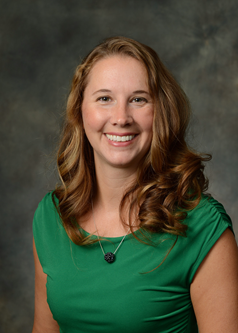 Burke County Public Schools
Lisa Daye
Beginning Teachers Coordinator
Assistant Principals Support Coordinator
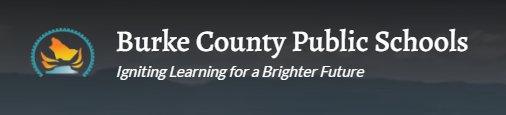 [Speaker Notes: Lisa Daye
828-438-2954
ldaye@burke.k12.nc.us]
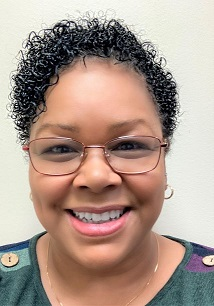 Sampson Community College
Juandalynn Freeman-Sankey
Director 
Residency Licensure Certificate Program
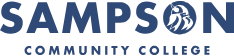 [Speaker Notes: Juandalynn Freeman-Sankey
910-900-4115
jfreemansankey@sampsoncc.edu]
Sampson Community College Flyer and Open House
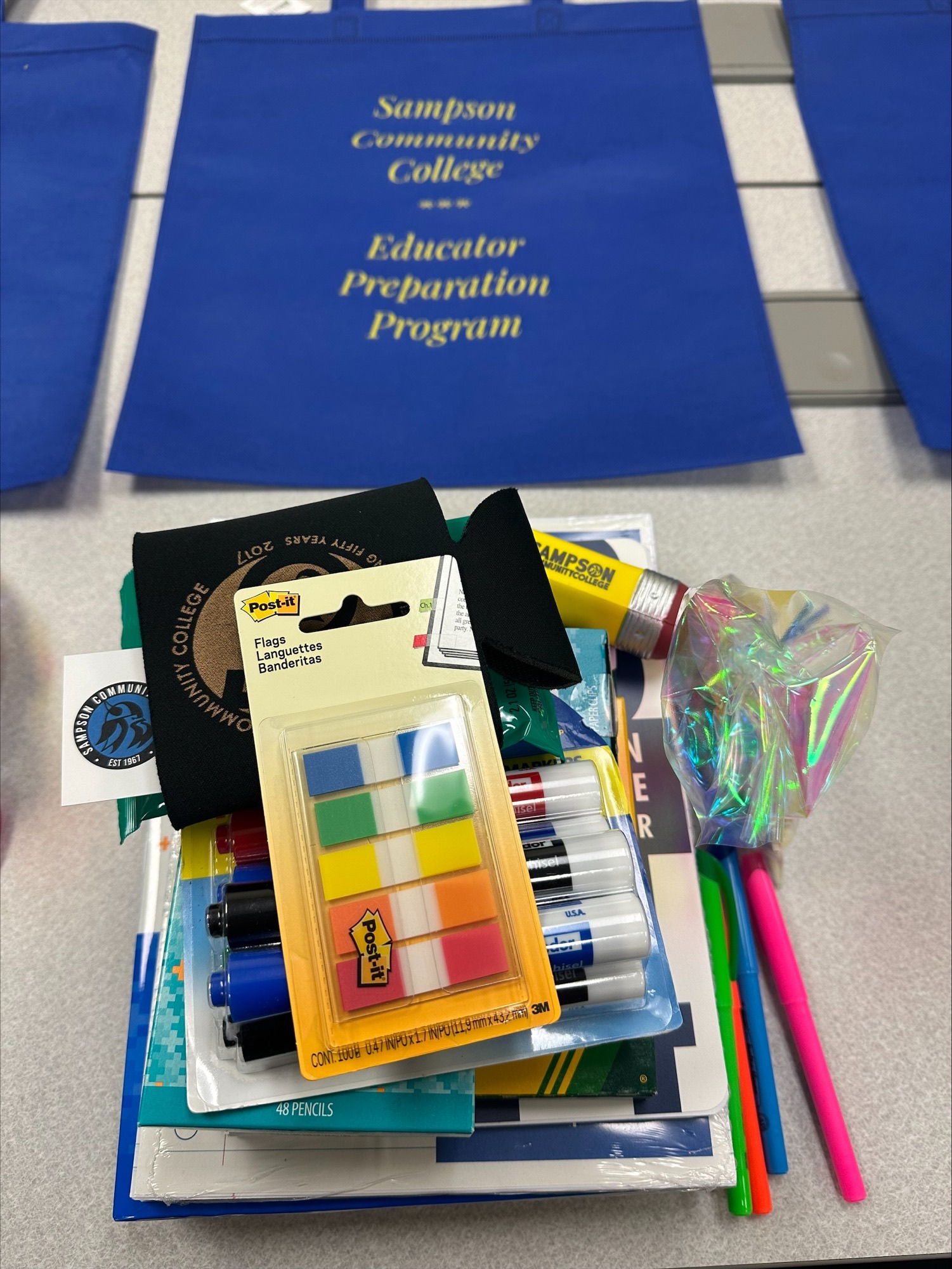 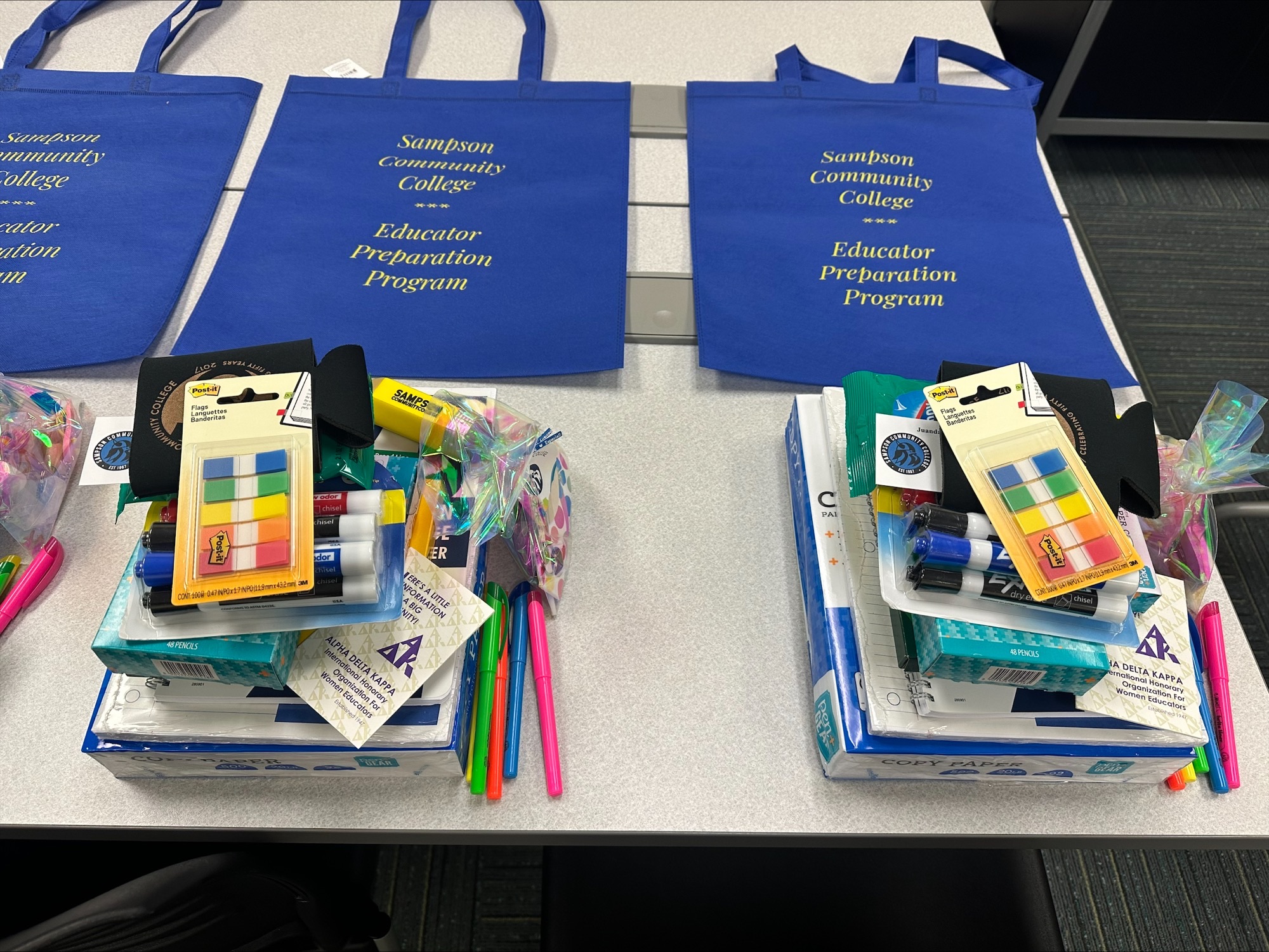 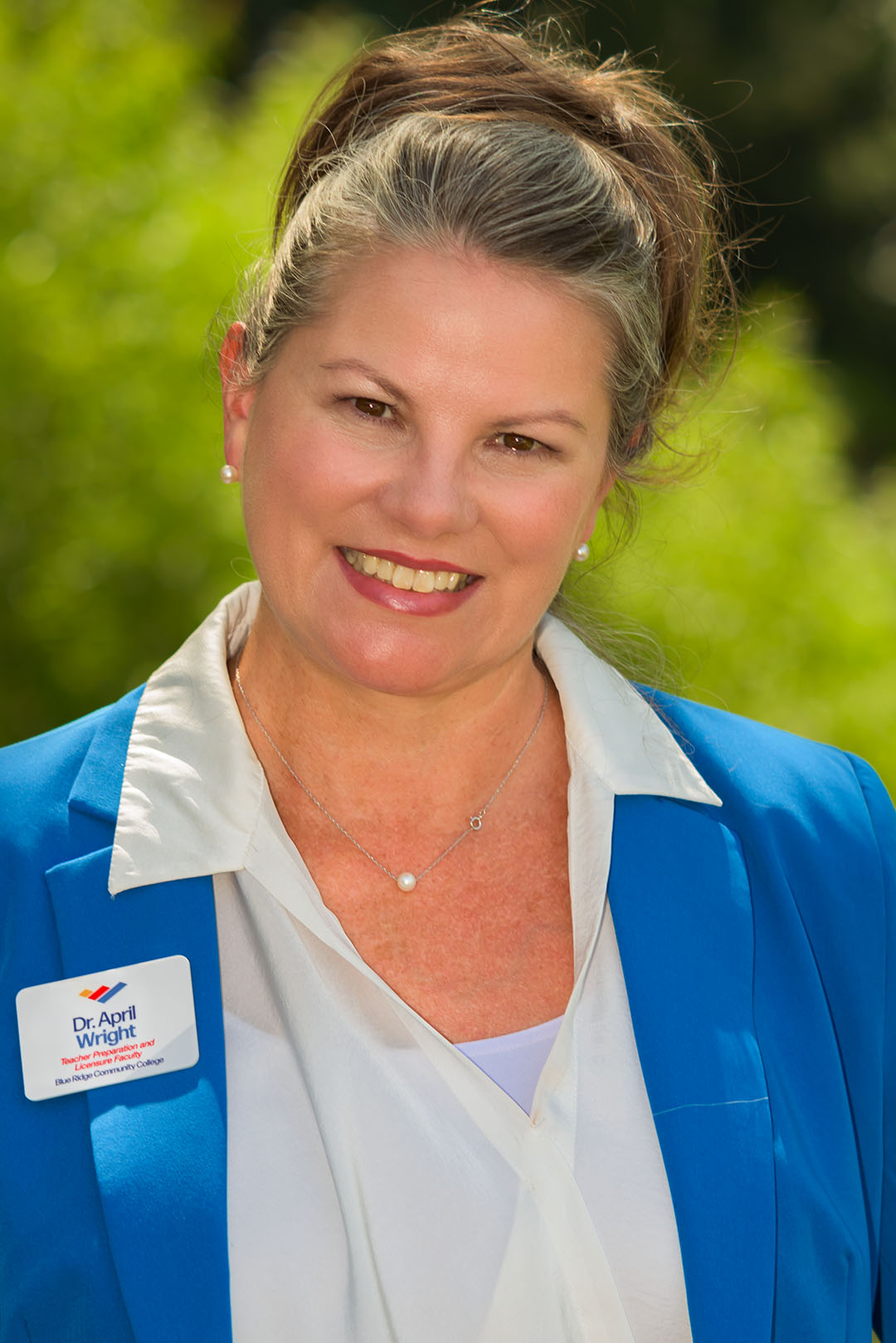 Blue Ridge Community College
Dr. April Wright
Teacher Preparation & Licensure Faculty
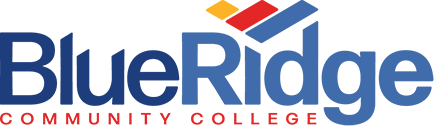 [Speaker Notes: Dr. April Wright
828-694-4706
a.wright1@blueridge.edu]
Raising the Awareness of Career Pathways Webinars
October 18, 2023 National Disability Employment Awareness Month
November 15, 2023 
January 17, 2024 
February 21, 2024 
March 20, 2024 
April 17, 2024 
May 15, 2024 

Register for all webinars at www.ncperkins.org/presentations
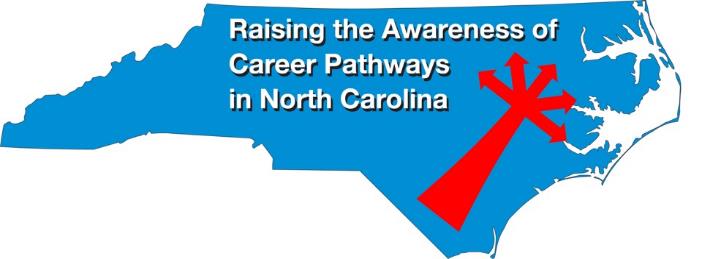